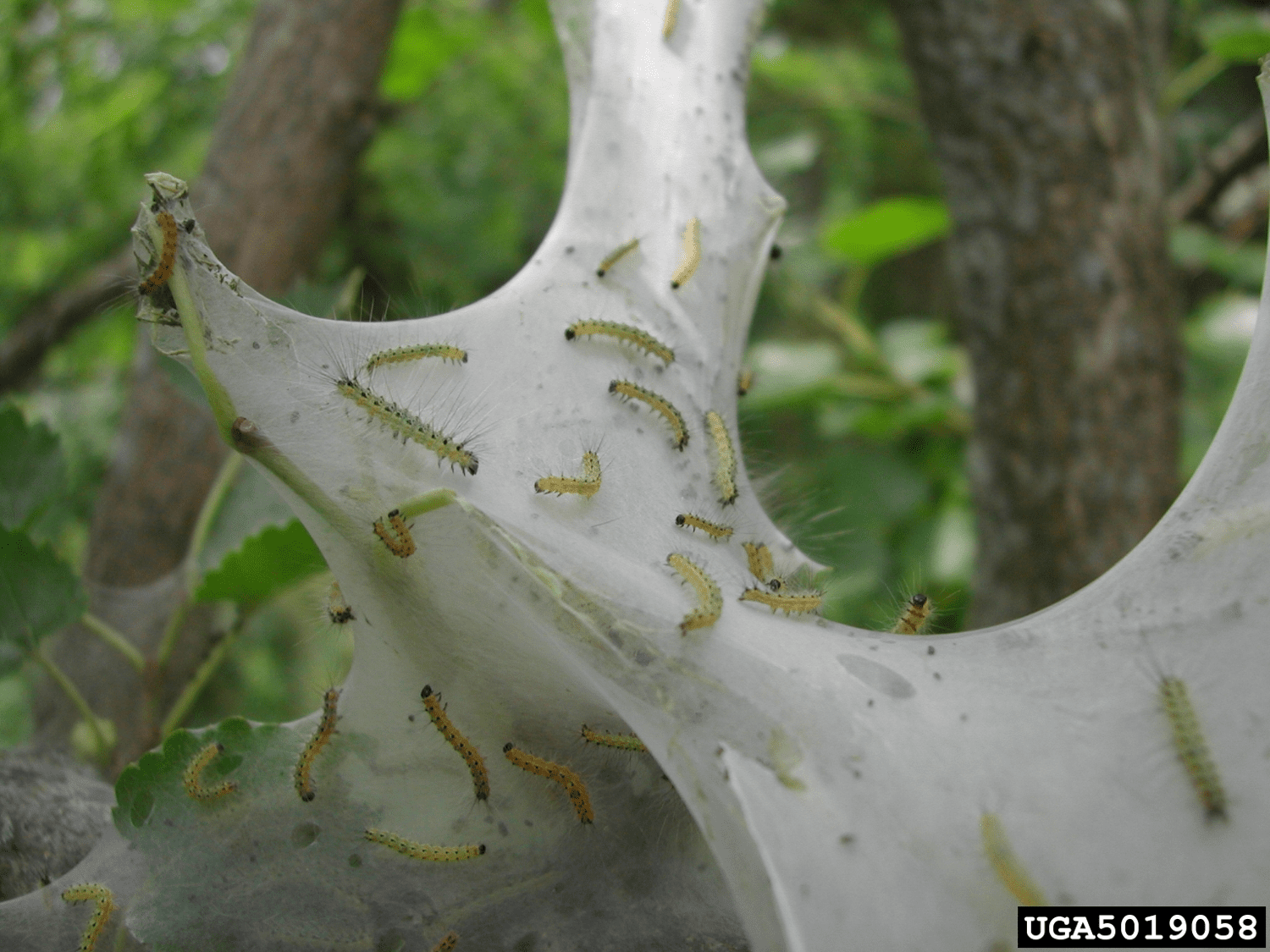 Bio AI
Team 1
Szabi
Robin
Corné
Luka
Laura
Inspiration
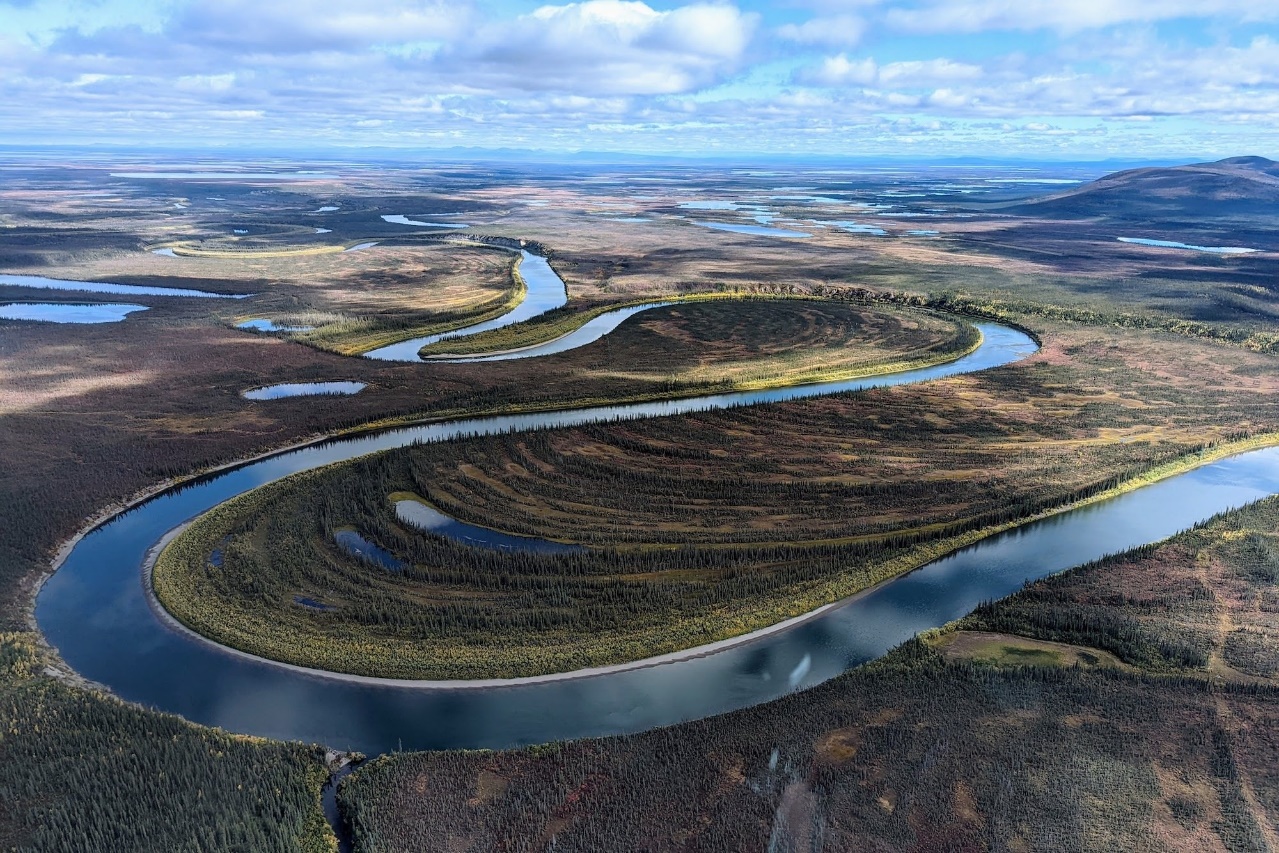 Concept
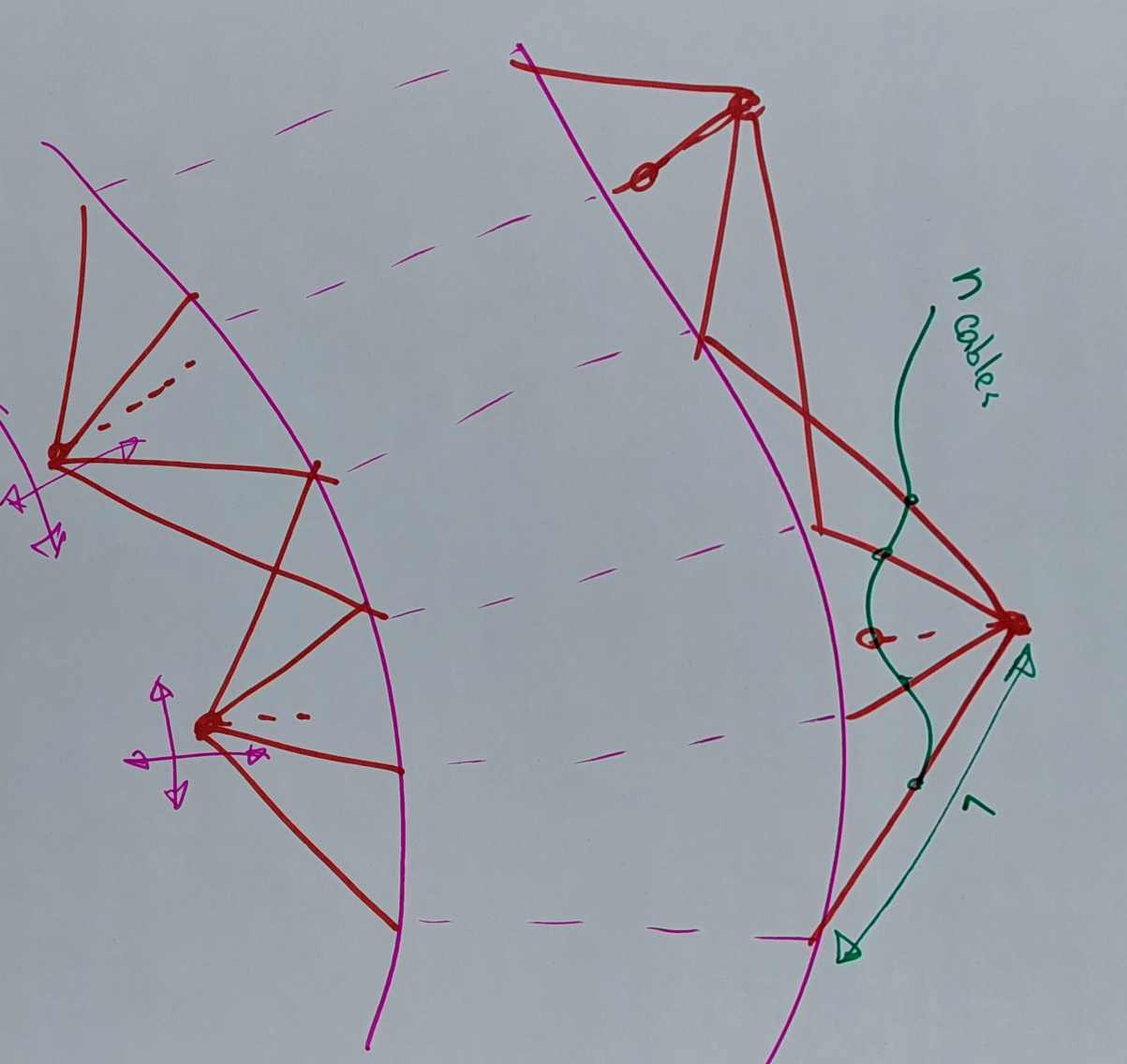 Cross sections deck
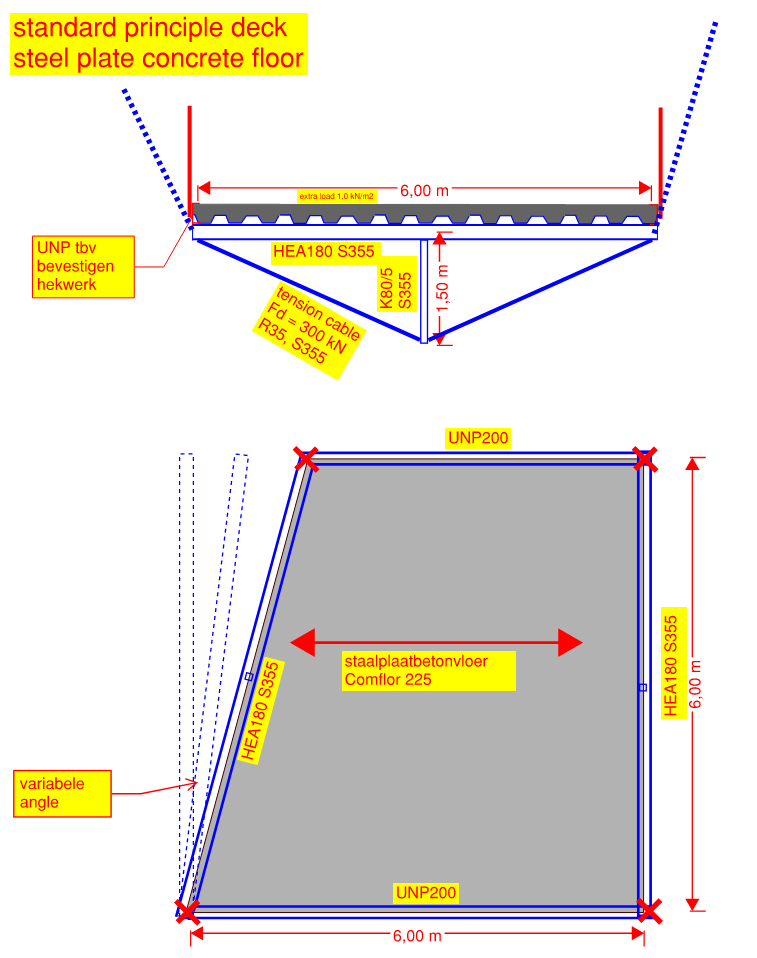 Sustainability
MKI
Main load bearing structure E12.500
Deck E18.000
Total exp foundation: E20.500